PORT VENDREs 2016EXPOSITION-INFORMATIONCSCO
SAMEDI 15 et Dimanche 16 Octobre
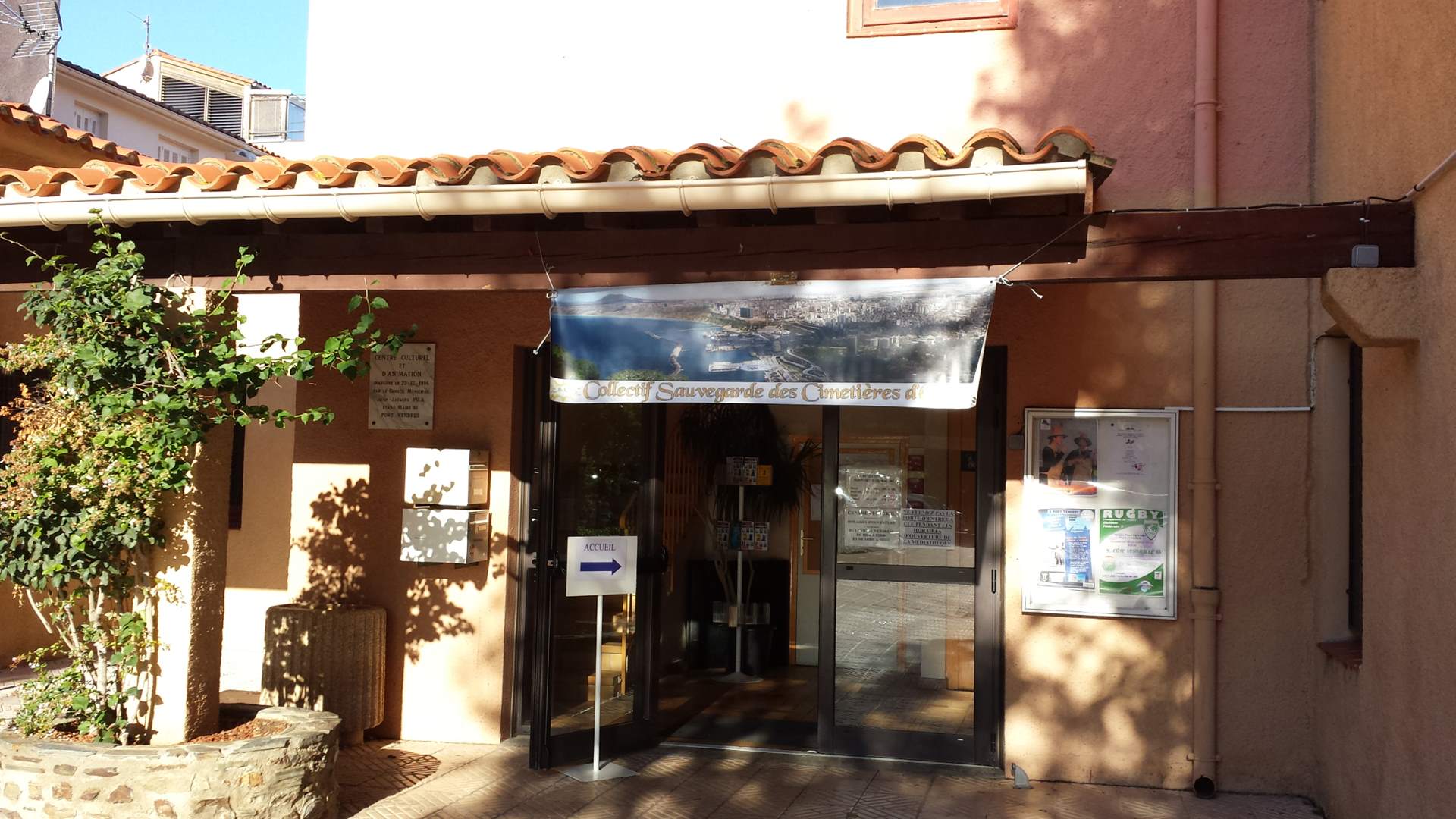 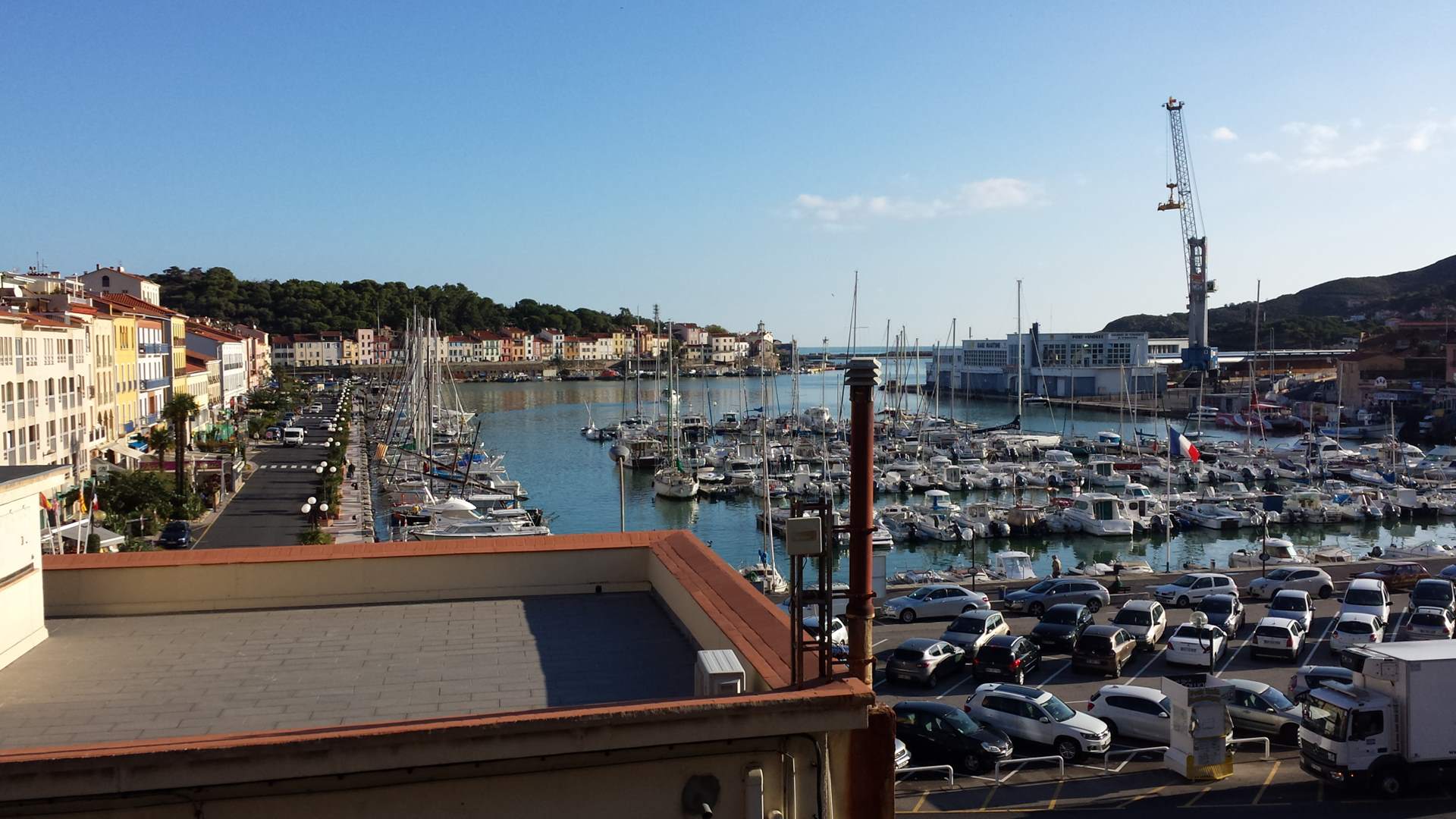 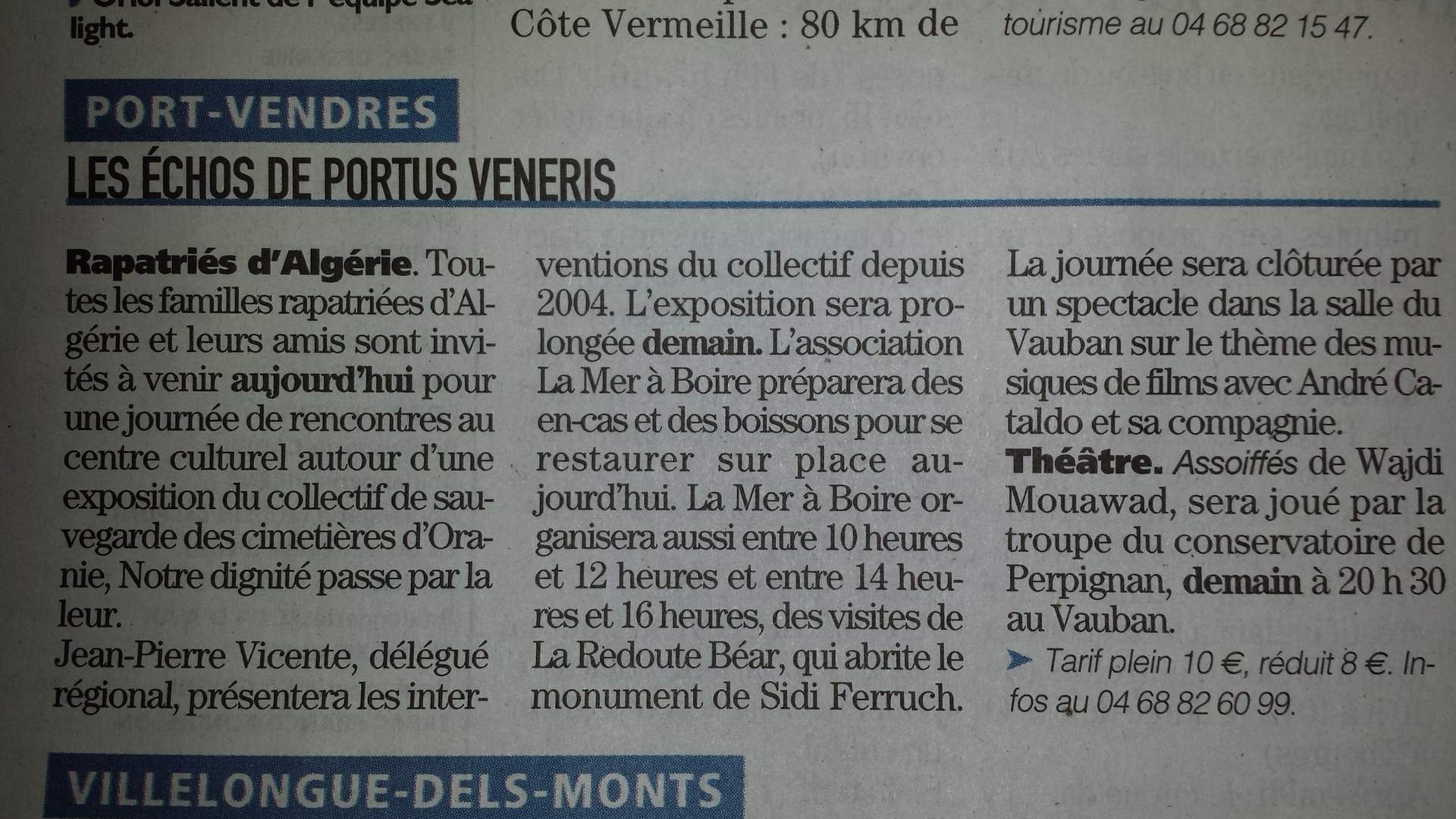 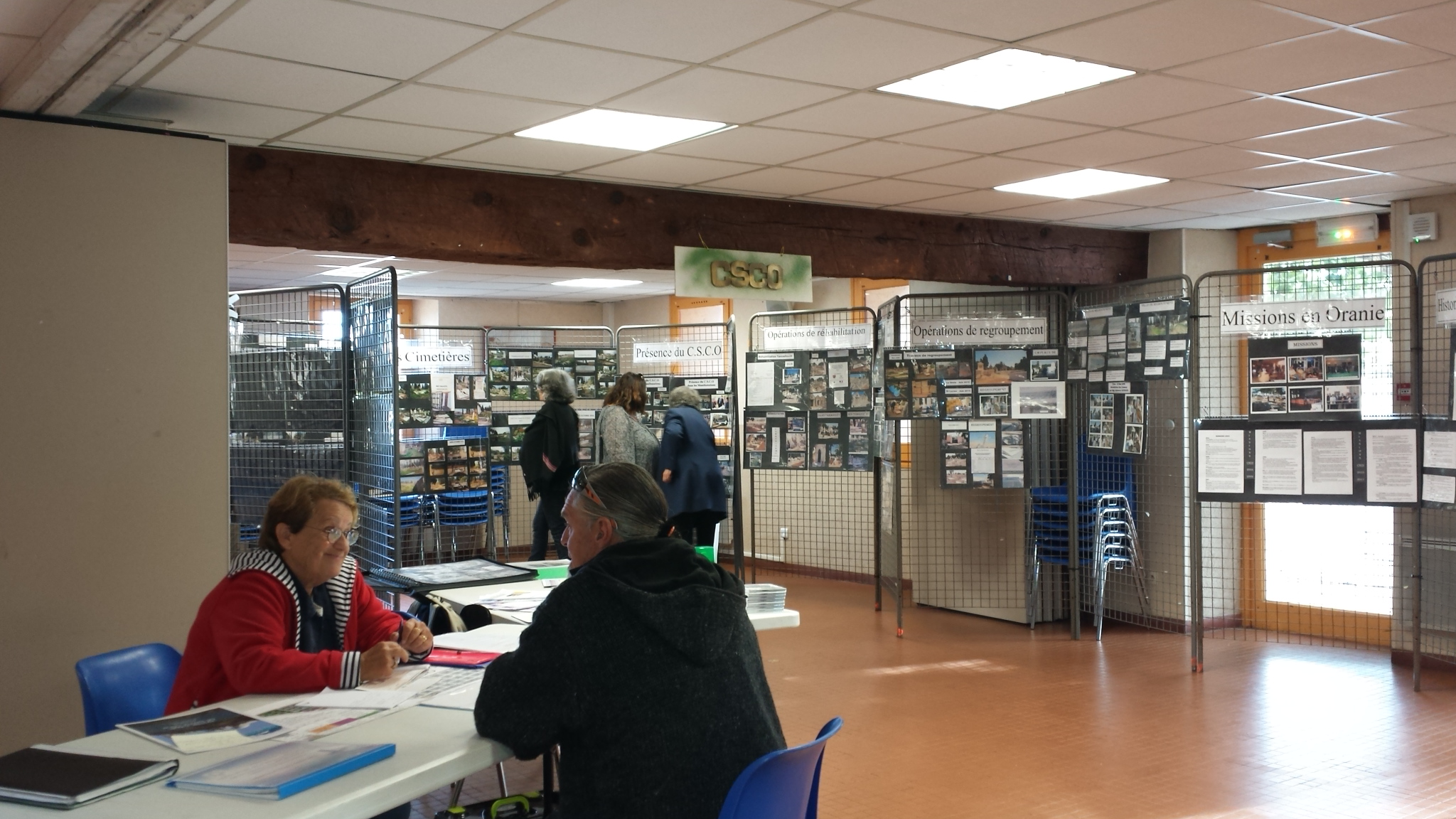 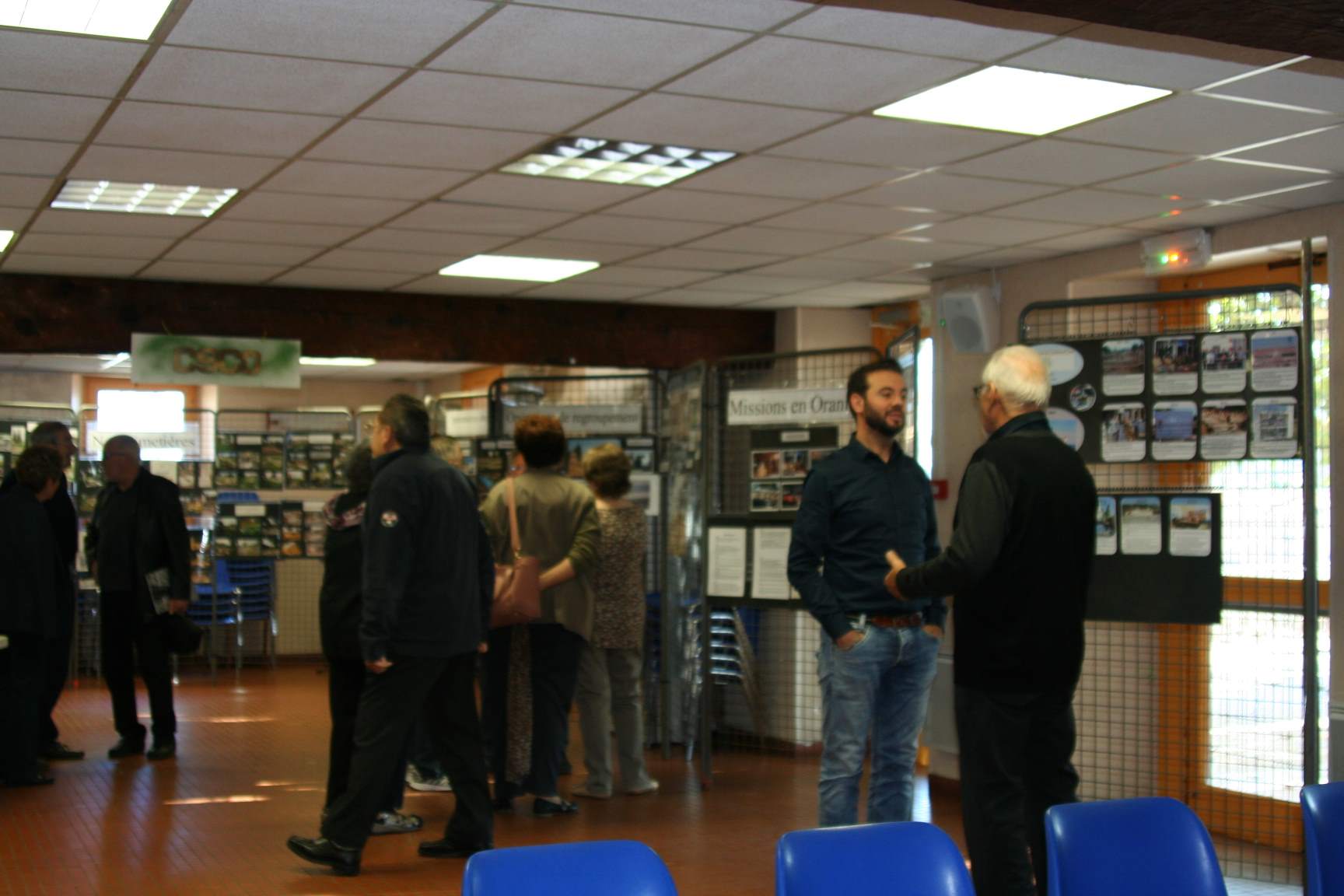 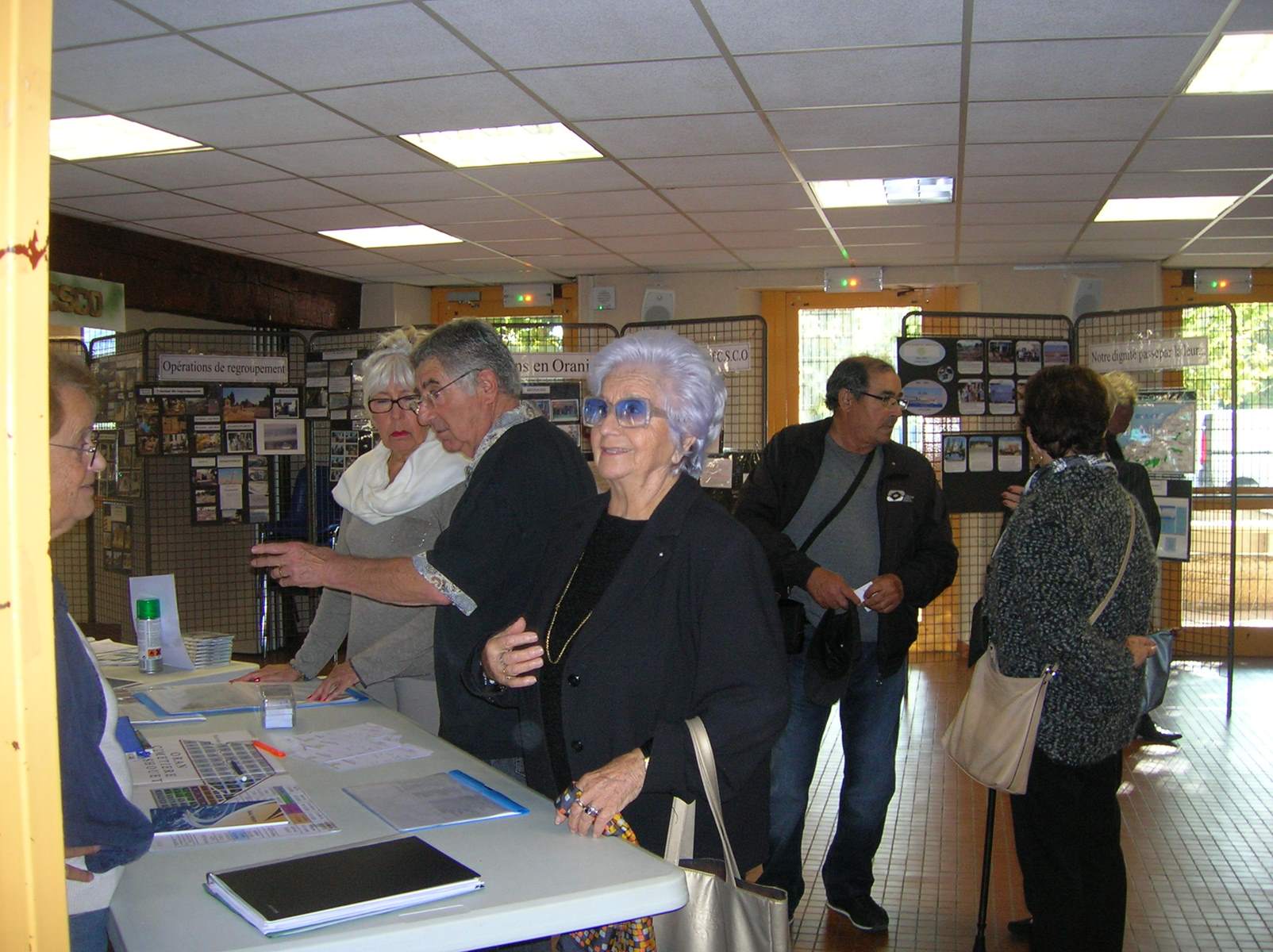 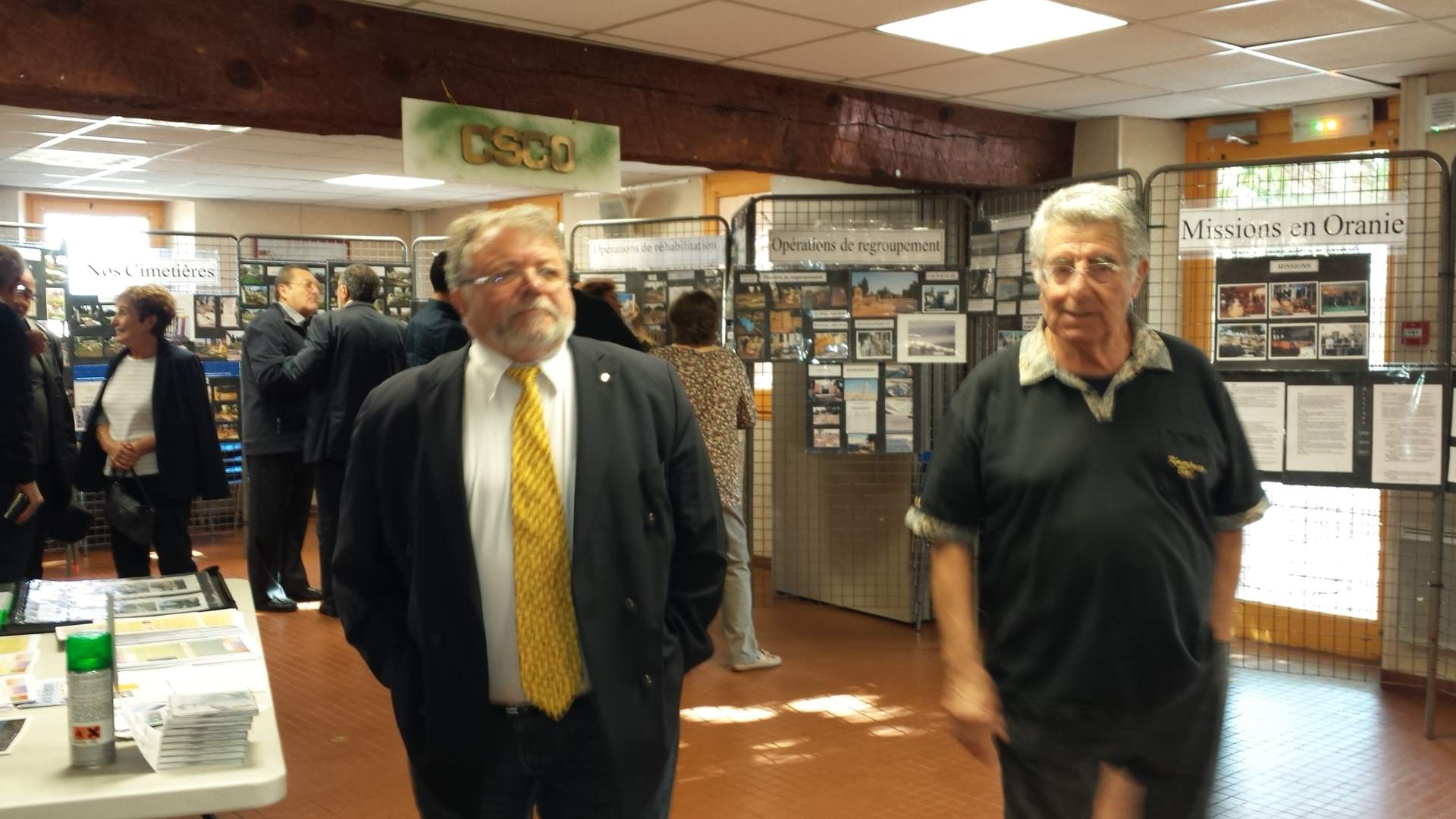 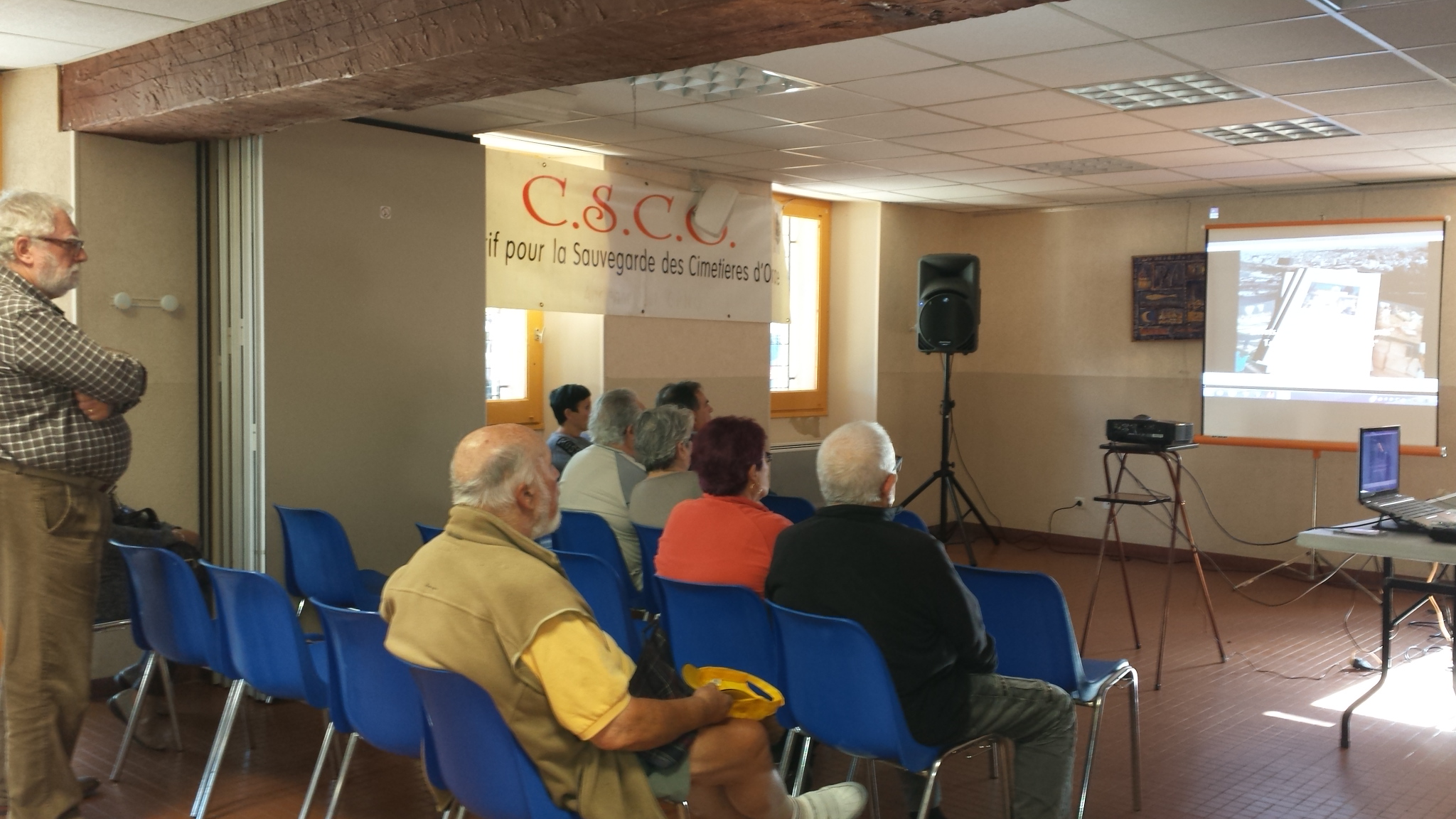 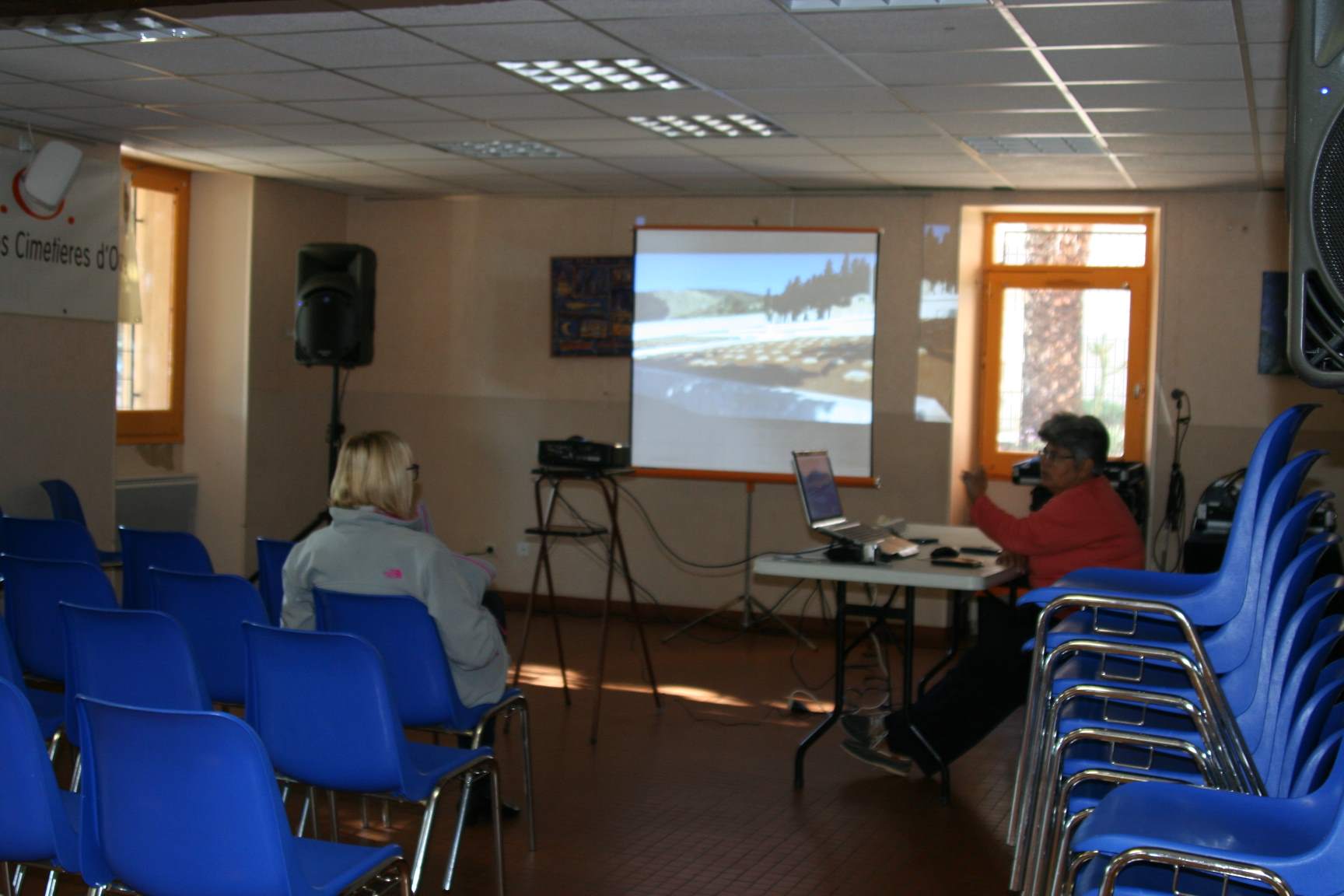 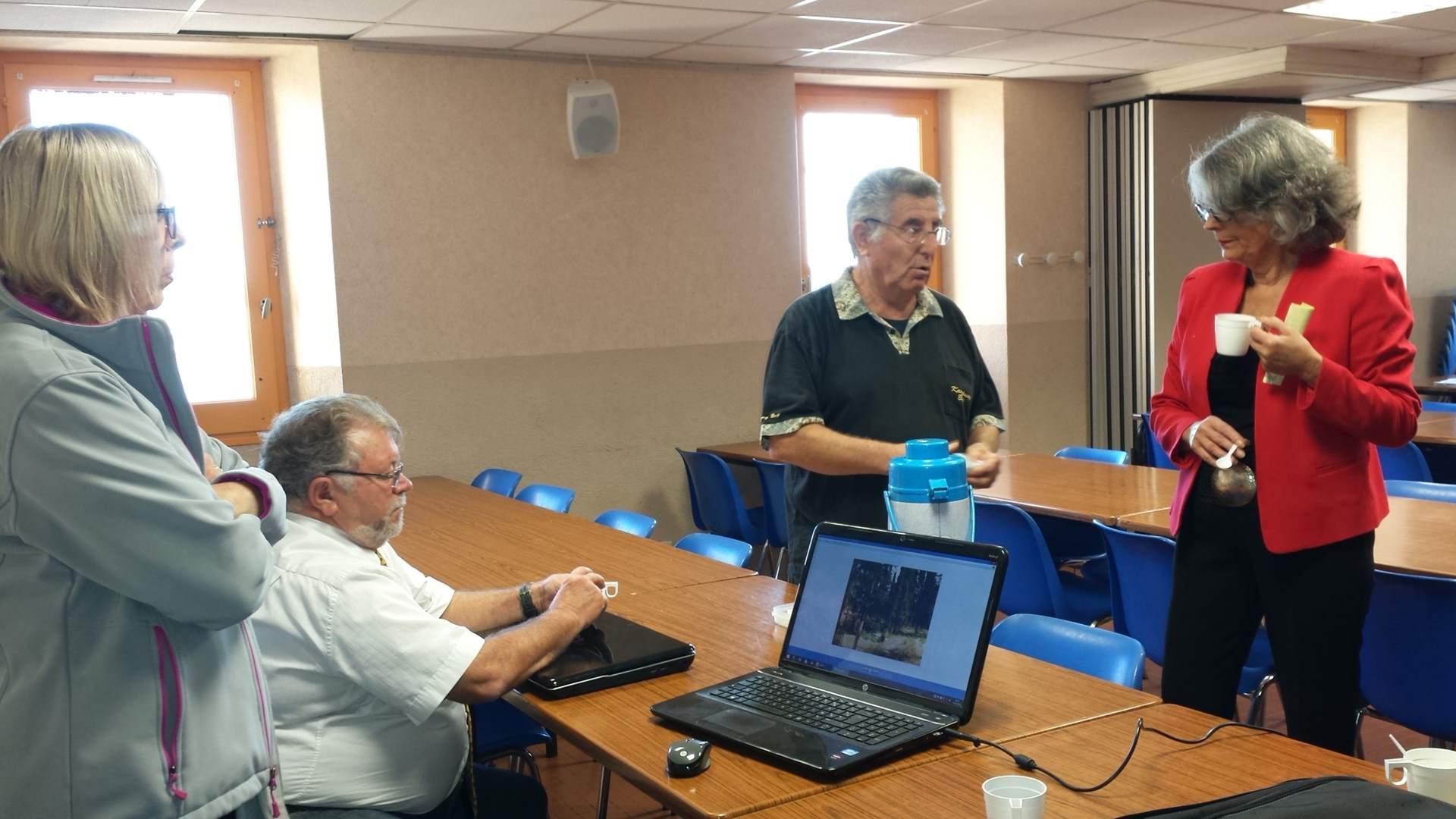 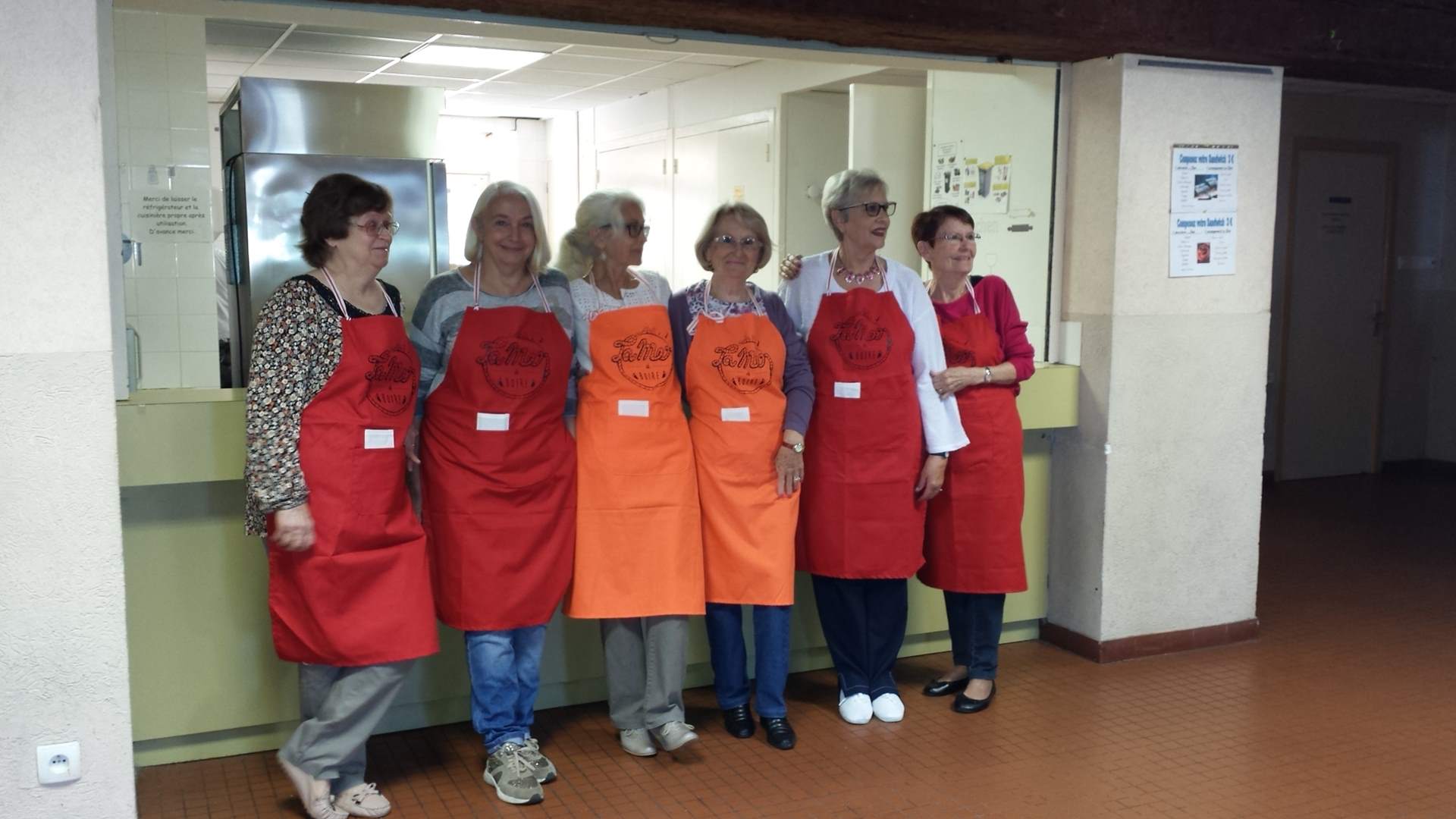 L’équipe de la Mer à boire